Статистика на хартии од вредност по принципот  хартија од вредност по хартија од вредност
Народна Банка на Република Македонија
Дирекција за статистика
септември 2014
Содржина
Законска регулатива 
Меѓународни и европски стандарди за прибирање на податоци 
Цели на прибирањето податоци за хартии од вредност по принципот хартија од вредност по хартија од вредност
Значење на статистиката за хартиите од вредност
Упатство за начинот и постапката на известување за состојбата и промените на вложувањата на резидентите во хартии од вредност на странските финансиски пазари:
Кој известува?
Начин на известување 
Дефиниции
Обрасци ВХВ-1 и ВХВ-2
Пример
Законска регулатива
Закон за Народната Банка на Република Македонија- член 48 став 1 точка 3 („Службен весник на Република Македонија“ бр. 158/10, 123/12 и 43/14);

Закон за девизно работење- член 40 став 3 и член 14 став 3 и став 9 („Службен весник на Република Македонија“ бр. 34/01, 49/01, 103/01, 51/03, 81/08, 24/11, 135/11 и 188/13);

Одлука за начинот и постапката на известување за трансакции со нерезиденти- точка 9 („Службен весник на Република Македонија“ бр. 87/14), и

Упатство за начинот и постапката на известување за состојбата и промените на вложувањата на резидентите во хартии од вредност на странските финансиски пазари („Службен весник на Република Македонија“ бр. 108/14)
Меѓународни и европски стандарди за прибирање на податоци
Прирачник за платниот биланс и меѓународната инвестициска позиција - шесто издание (Balance of Payments and International Investment Position Manual 6th edition, 2009, IMF)
Прирачници за статистиката на хартии од вредност (Handbooks on securities statistics, BIS, ECB, IMF)
ЕУ регулатива - Commission Regulation 555/2012 Community statistics concerning balance of payments, international trade in services and foreign direct investment (2012)
Упатство на ЕЦБ за екстерните статистики (Guidelines on the statistical reporting requirements of the ECB in the field of external statistics, 2012)
Прирачник за портфолио инвестиции (Coordinated Portfolio Investment Survey Guide, 2002, IMF)
Цели на прибирањето податоци за хартии од вредност по принципот хартија од вредност по хартија од вредност
Усогласување со измените на стандардите за статистичко известување согласно меѓународните прирачници на ММФ, ЕЦБ, БИС и др.

Усогласување со статистичките практики во централните банки на земјите членки на ЕУ 

Доставување на податоци за ХВ според стандардизирани форми на известување до одредени меѓународни институции

Подобар опфат на статистиката за хартиите од вредност во Р.М.

Подобро следење на микро и макро финансиската стабилност и изложеноста кон екстерни ризици на ниво на целиот финансиски систем
Значење на статистиката за хартиите од вредност
Забрзан развој на финансиските пазари во последните декади 
Зголемен обем на финансиски трансакции
Зголемен обем на хартии од вредност издадени и тргувани на организирани пазари.
Статистиката на хартии од вредност е значајна за централните банки, бидејќи развојот на пазарите на хартии од вредност влијае врз начинот на кој монетарната политика се рефлектира врз целокупната економија.
Статистиката на  хартии од вредност е исто така важна за следење на финансиската стабилност на целокупниот финансиски систем.
Упатство за начинот и постапката на известување за состојбата и промените на вложувањата на резидентите во хартии од вредност на странските финансиски пазари
Кој известува?

Резидентите кои согласно со закон можат да вложуваат во хартии од вредност на странските финансиски пазари, ја известуваат Народната банка за состојбата и промените на вложувањата во сите хартии од вредност тргувани на странските финансиски пазари, коишто ги имаат во своето портфолио.
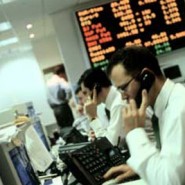 Начин на известување
Инвеститорите ја известуваат Народната банка непосредно или посредно – посредното известување се врши преку регулаторите на друштвата за осигурување, инвестициските фондови и пензиските фондови.
Точноста на доставените податоци и навременото известување претставува одговорност на инвеститорите. 
Се известува на месечна основа, најдоцна во рок од 20 (дваесет) дена по истекот на месецот за којшто се известува.
Известувањето се врши во електронска форма.
Прв извештаен период е јануари 2015 година.
Начин на известување
Се известува за сите странски хартии од вредност што инвеститорот ги има во своето портфолио како и за сите хартии од вредност коишто инвеститорот ги стекнал на странските финансиски пазари. 
Се известува по принципот „хартија од вредност по хартија од вредност“, односно секој ред од обрасците треба да содржи податоци за секоја хартија од вредност. 
Главен белег за идентификација на хартиите од вредност претставува нивниот код ИСИН, со исклучок на оние хартии од вредност коишто се издадени без оваа ознака.
Известувањето се врши во оригинална валута, односно во валутата на издавање на хартијата од вредност.
Дефиниции
Состојба на вложување во хартиите од вредност го претставува бројот на хартиите од вредност коишто инвеститорот ги има во своето портфолио и вредноста на вложувањата на почетокот и на крајот на извештајниот период.
Промените на вложувањата ги вклучуваат сите трансакции со хартиите од вредност настанати во извештајниот период, како и останатите движења, односно ценовните промени и останатите промени на вложувањата (како резултат на рекласификација, отпис и друго).
Акции и други сопственички хартии од вредност се хартиите од вредност со коишто инвеститорот се стекнува со право на сопственост на дел од претпријатието - издавач на хартиите од вредност, пропорционално на бројот на хартиите од вредност што ги поседува во вкупниот капитал и коишто можат да му дадат право на глас, право на дивиденда и право на дел од остатокот од вредноста на претпријатието. 
Потврди за поседување хартии од вредност (ГДР) претставуваат доказ за сопственост на хартии од вредност издадени од странски издавачи, коишто го олеснуваат тргувањето со хартиите од вредност издадени на странските пазари (надвор од државата на издавачот).
Удели и акции во инвестициски фонд се уделите, односно акциите издадени од инвестициските фондови. 
Должнички хартии од вредност се хартиите од вредност коишто на инвеститорот му даваат право на главница и/или камата во некој иден период.
Кодот ИСИН претставува меѓународен број за идентификација на хартиите од вредност.
Обрасци за известување
Обрасци за известување
Обрасци за известување
Обрасци за известување
Пример
Почитувани известувачи,

Доколку Ви се потребни дополнителни информации за начинот на пополнување на обрасците ВХВ 1 и ВХВ 2, Ве молиме да не контактирате на некој од следните телефонски броеви:

02/3108-372
02/3108-113
02/3108-421

Дирекција за статистика, 
Народна банка на Република Македонија